Data science und big data
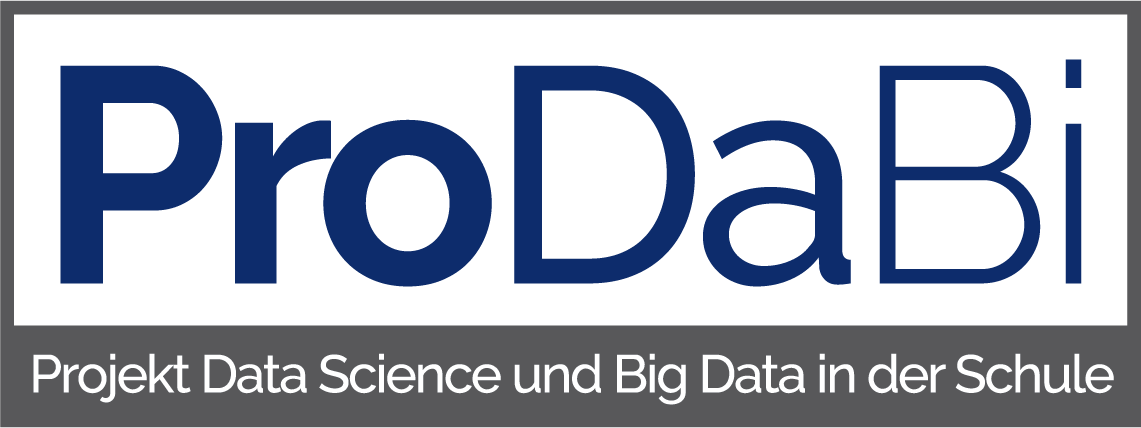 In der schule
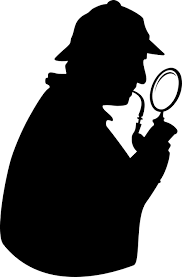 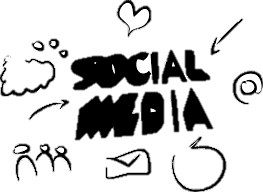 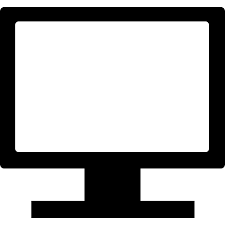 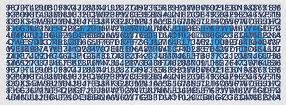 Hintergrundinformationen
1
Data science und big data
In der schule
Datenexploration im PPDAC-Kreislauf
Generieren von statistischen Fragestellungen rund um den JIM-PB-Datensatz
Erhebung der JIM-PB-Daten im Rahmen einer Online-Umfrage (bereits durchgeführt)
Datenanalyse mit CODAP,  Exploration der Fragestellung
Erstellen von aussagekräftigen Graphiken
Import der JIM-PB-Daten in CODAP, Bereinigung der Daten (bereits geschehen)
2
2
Data science und big data
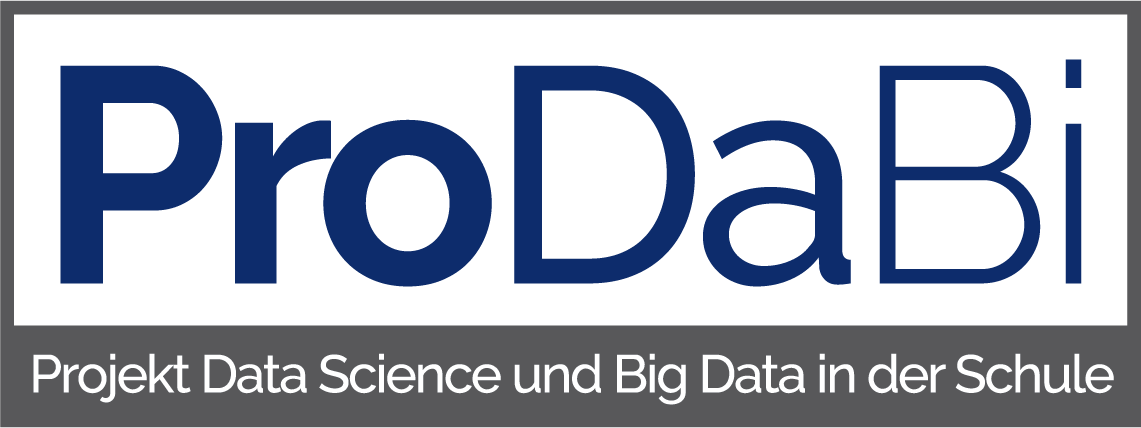 In der schule
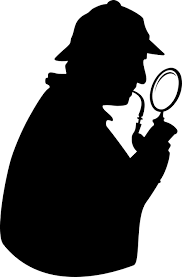 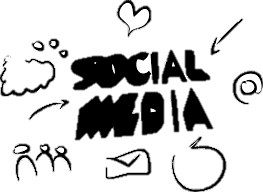 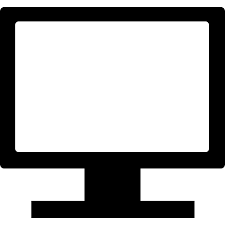 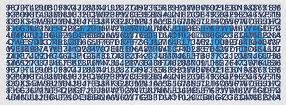 Daten und information
3
3
Data science und big data
In der schule
Daten vs. Information
Information
Warum haben tendenziell eher die Mädchen mehr Accounts als die Jungen?
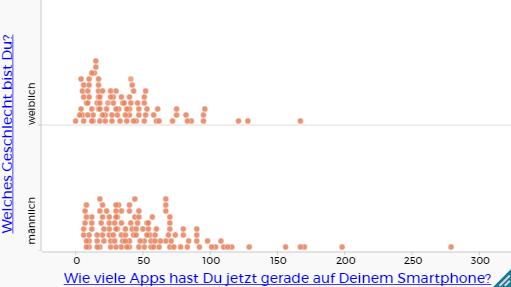 Daten
Name  Geschl.  Anz_Apps
Tim      m            20
Tom     m  	         24
Tina     w	         45
0,1,2,3,4, …
2,3; 4,5; 7,8; …
ABCDEF
abcdef
4
Data science und big data
In der schule
Daten vs. Information
Beispiel: Brieffreundschaftsschüler: 
	Bei schönem Wetter gehe ich nach draußen und spiele mit meinem Hund. Ich bin 	Yussuf und bin 13 Jahre alt. Wenn das Wetter schlecht ist, bleibe ich im Haus und 	gucke mir bei Youtube mehrmals die Woche Tierfilme an. Oder ich spiele auf 	meiner PS3 Autorennen mit Freunden. Das macht mir richtig viel Spaß.

Was sind Daten?
Daten weisen eine Struktur auf. Was lässt sich aus dem Text als Daten entnehmen?  Das ist der Datensatz zu dieser Person
Alter:
Name: 
Konsolenbesitz:
etc.
 Viele solche Datensätze zusammen können interpretiert werden und liefern damit neue Informationen.

Was ist Information?
Interpretation von Daten; im Zusammenhang mit anderen Daten können neue Informationen generiert werden, z.B. 60% der Befragten besitzen eine Konsole
5
Data science und big data
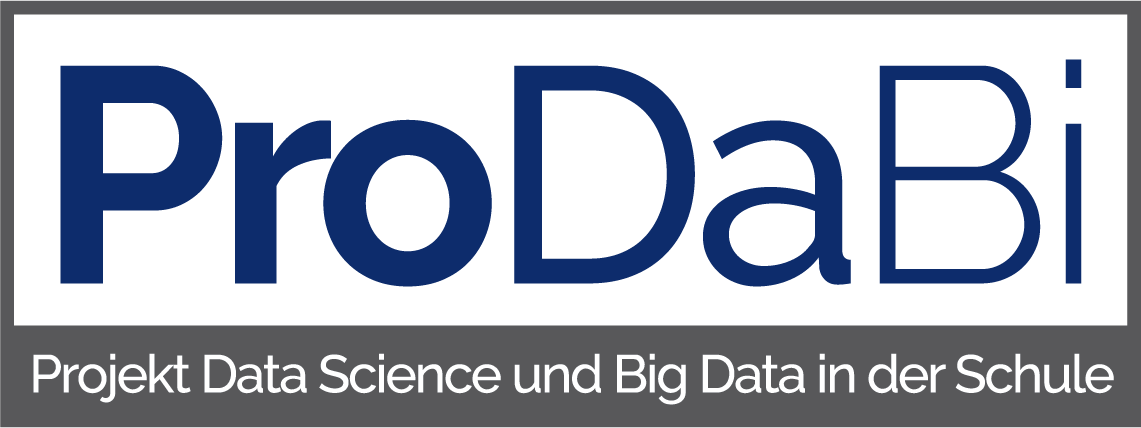 In der schule
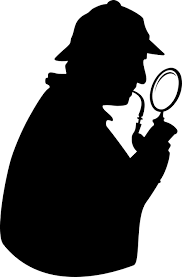 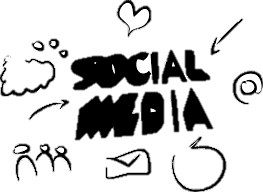 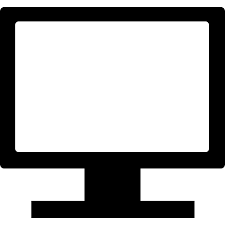 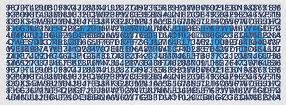 Einige Grundbegriffe
6
Data science und big data
In der schule
Begriffe
7
Data science und big data
In der schule
Verschiedene Merkmalstypen
Kategoriale Merkmale
Endlich viele Ausprägungen
Beispiele: Geschlecht, Augenfarbe, Klassenstufe, Beruf, etc.


Numerische Merkmale
„Zahlenmerkmal“, kontinuierlich
Der Bereich der Werte, die das Merkmal annehmen kann, ist ein Teilbereich der reellen Zahlen
Durch geschickte Wahl der Einheit können Dezimalzahlen vermieden werden
Beispiele: Körpergröße, Gewicht, Einkommen, Zeit_Sport_pro_Woche, Anzahl_Whatsapp_Nachrichten_Monat, etc.
8
Data science und big data
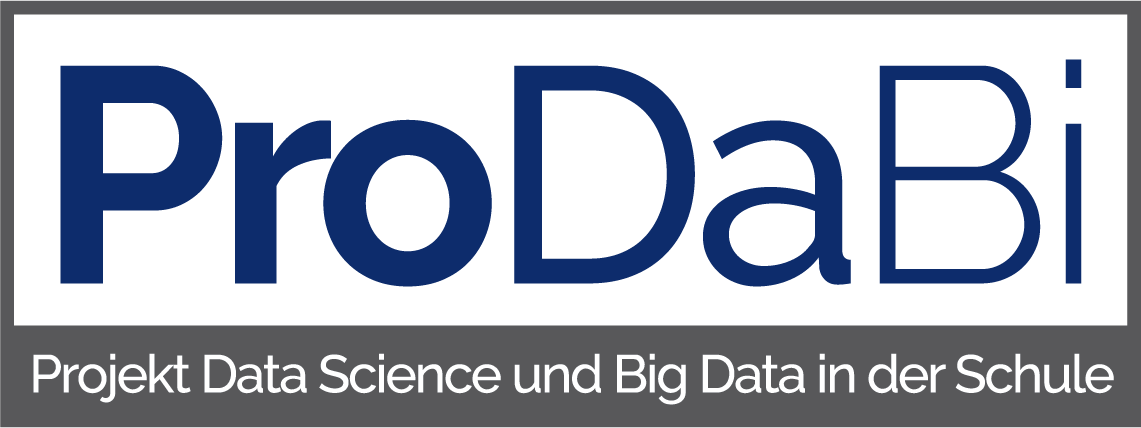 In der schule
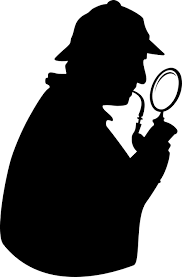 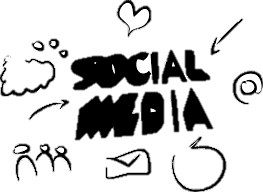 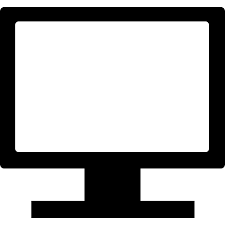 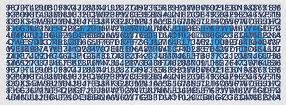 Statistische „Forschungsfragen“ stellen
9
Data science und big data
In der schule
Grundlagen zur statistischen Auswertung
Nun zur Exploration verschiedener Fragestellungen…

Oder: 
Verschiedene Fragestellungen bedingen verschiedene Arten von Explorationen…
10
Data science und big data
In der schule
Begriffe
Verschiedene Fragestellungen bedingen verschiedene Arten von Explorationen…

„Eindimensional“
Kategoriales Merkmal
Numerisches Merkmal

„Zweidimensional“
kategoriales Merkmal vs. kategoriales Merkmal
numerisches Merkmal vs. kategoriales Merkmal (bzw. kategoriales Merkmal vs. numerisches Merkmal)  
numerisches Merkmal vs. numerisches Merkmal
11
Data science und big data
In der schule
Eindimensionale Verteilungen
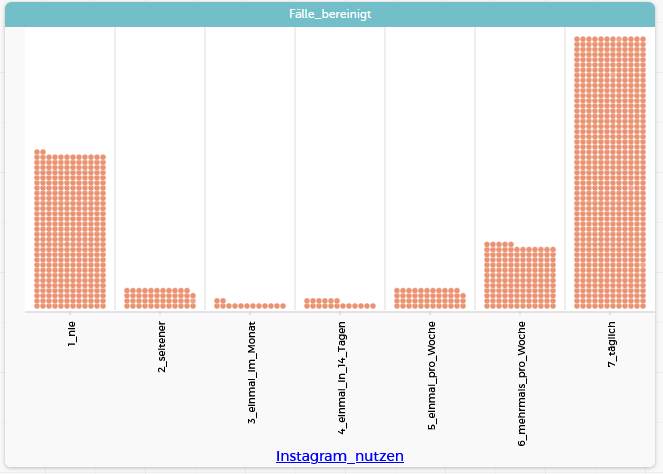 Wie ist die Verteilung des Merkmals Instagram_nutzen im JIM-Datensatz?
Wie sieht die Verteilung des Merkmals Accounts_Anzahl im JIM-Datensatz aus?
12
Data science und big data
In der schule
Begriffe
Verschiedene Fragestellungen bedingen verschiedene Arten von Explorationen…

„Eindimensional“
Kategoriales Merkmal
Numerisches Merkmal

„Zweidimensional“
kategoriales Merkmal vs. kategoriales Merkmal
numerisches Merkmal vs. kategoriales Merkmal (bzw. kategoriales Merkmal vs. numerisches Merkmal)  
numerisches Merkmal vs. numerisches Merkmal
13
Data science und big data
In der schule
Zweidimensionale Verteilungen
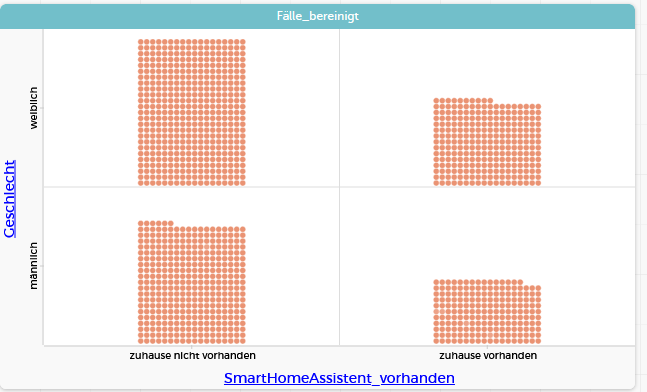 Wie unterscheiden sich die Schülerinnen und Schüler hinsichtlich des Besitzes eines SmartHome Assistenten?
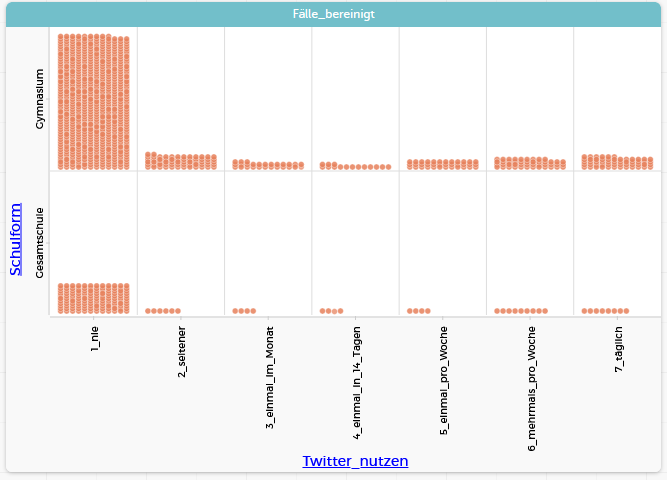 Wie unterscheiden sich die Schülerinnen und Schüler einer Gesamtschule von denen, die auf ein Gymnasium gehen hinsichtlich ihrer Twitter-Nutzung?
14
Data science und big data
In der schule
Datendetektive im JIM- Datensatz
Generierung von statistischen Fragestellungen
Was sind gute stat. Fragestellungen?
Was wird gemacht?
Generieren von statistischen Fragestellungen rund um den JIM-PB-Datensatz
Erstellung von Datenpräsentationen
Was sind gute Datenpräsentationen?
Erhebung der JIM-PB-Daten im Rahmen einer Online-Umfrage (bereits durchgeführt)
Interpretationen und Schlussfolgerungen
Erstellen von PowerPoint Präsentationen
Reflextion des Vorgehens 
und der Daten
Import der JIM-PB-Daten in CODAP, Bereinigung der Daten (bereits geschehen)
Datenanalyse mit CODAP,  Exploration der Fragestellung
Erstellen von aussagekräftigen Graphiken
15
Datenanalyse mit CODAP
Data science und big data
In der schule
Fragen, Fragen, Fragen ...
Frage stellen ist nicht schwer?!
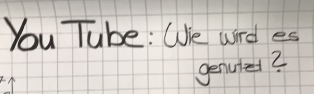 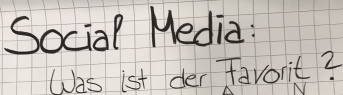 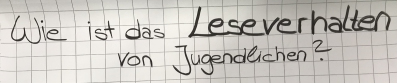 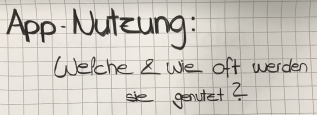 Data science und big data
In der schule
Fragen, Fragen, Fragen ...
Frage stellen ist nicht schwer?!

Statistische Fragen vs. „Fragebogenfragen“
Wie unterscheiden sich die Schüler und Schülerinnen einer Gesamtschule von denen, die auf ein Gymnasium gehen hinsichtlich der Twitter-Nutzung?
Wie oft nutzt du Twitter?
Auf welche Schule gehst du?

Was macht denn eine gute statistische Fragestellung aus?
Data science und big data
In der schule
ChecklisteStatistische Fragestellungen entwickeln
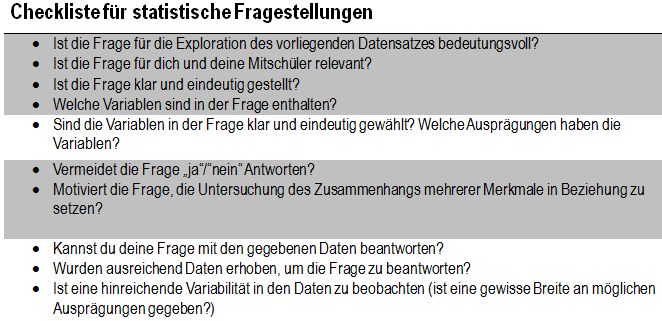 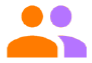 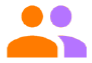 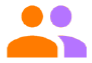